Ch1. Support vector machineSVM
KH Wong
Ch13. SVM, V.221130b
1
Overview
Introduction
Problem definition
Linear method 
Non-linear method
Summary
Ch13. SVM, V.221130b
2
Introduction
For making 2-class classifiers
Can solve non-linear problems using the kernel trick
Ch13. SVM, V.221130b
3
Problem definition
Given a set of inputs x={x1,x2,..,xn} and their labels y={y1,y2,..,yn} as training data set (values can be +1 or -1 only). Find a classifier f() to classify the unknown inputs to give the correct label.
So that
f(x)=+1, if x has label ‘+1’
f(x)=-1,  if x has label ‘-1’
Ch13. SVM, V.221130b
4
Problem definition
Classifier inputs into 2 classes of categories
Find the line L :(wTx+b=0) to separate the 2 classes.
What it means is yi(wTxi+b)≥1 for all i=1,,n
x2
xi
Because we use class +1, -1
x1
Ch13. SVM, V.221130b
5
In the diagram, Xa has label ya=+1, 
xb has label yb=-1
We want to find two boundary lines 
for f(x(+))≥ +1 ,and for f(x(-)) ≤1 with the following characteristic 
yi*f(xi) ≥ 1
Because:
If a point xi(+) has +ve label (yi=+1), then f(xi(+)) ≥ 1, so yi*f(xi) ≥ 1
If a point xi(-) has -ve label (yi=-1), then f(xi(-)) ≤ -1, so yi*f(xi) ≥ 1
Example
Note:
In fact, there are two lines 
f(x) ≥ 1 for +ve labels
and f(x) ≤ -1 for –ve labels
f(x)=0 is the line in the middle
x2
+1
f()=1
f()=0
+1
f()=-1
yb=+1
xb=(6,3)
ya=-1
xa=(4,2)
-1
3
+1
2
-1
x1
6
Ch13. SVM, V.221130b
6
4
We choose W and b, then the decision lines are f(xi)=WTxi+b = 1 and f(xi)= -(WTxi+b) = 1 
which(W,b) satisfies yi*(WTxi+b) ≥ 1 ?
W=[w1,w2]T is a 2x1 vector
b is a scalar
e.g. A guess of f() is: 
W=[1,-1]T, b= -1.4
yb*f(xb) =+1*[ [1 -1]*[6,3]T-1.4] = 6-3-1.4= +1.6 ≥ 1, so f() is correct to find the label of xb.
ya*f(xa)= -1*([1 -1]*[3,2]T-1.4] )
ya*f(xa)= -1*(3-2-1.4)=0.4 < 1, 
so f() is correct. Our guess is correct but how to find the best f() is the task of SVM
Example
The constraint
Note W controls the gradient, b controls the offset, you have a lot of choices.
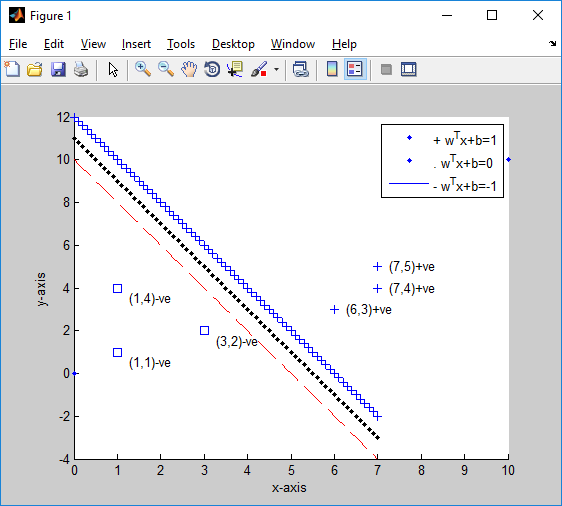 (6,3)
(3,2)
Ch13. SVM, V.221130b
7
[Speaker Notes: w1=2,w2=1, 
w=[w1, w2]', 
b= -10-1
xmin=0, ymin=0
xmax=10, ymax=10
 
figure(1)
clf
hold on
plot(xmin,ymin,'.')
plot(xmax,ymax,'.')
plot([xmin,ymin],[xmax,ymax],'-')
plot([xmin,ymin],[xmax,ymax],'-')
 
 
plot(7,4,'+'), text(7,4,'   (7,4)+ve')
plot(7,5,'+'), text(7,5,'   (7,5)+ve')
plot(6,3,'+'), text(6,3,'   (6,3)+ve')
 
plot(3,2,'s'), text(3,2-0.5,'   (3,2)-ve')
plot(1,1,'s'), text(1,1-0.5,'   (1,1)-ve')
plot(1,4,'s'), text(1,4-0.5,'   (1,4)-ve')
 
%plot w'x+b=0
x1=[0:0.1:7]';
%x2=[1:0.1:10]';
%w=[w1,w2]', x=[x1,x2]', w*x+b=0, w1*x1+w2*x2+b=0, so 
x2=(-b-w1*x1)/w2
plot(x1,x2,'k.')
 
x2=(-b-1-w1*x1)/w2
plot(x1,x2,'r--')
 
x2=(-b+1-w1*x1)/w2
plot(x1,x2,'b+')
 
legend('+ w^Tx+b=1','. w^Tx+b=0','- w^Tx+b=-1' )
 
xlabel('x-axis');
ylabel('y-axis');]
Math
Assume L is a line wTx+b=0 you use it to separate the 2 classes (blue-circles, red-squares), but you are not sure how to find the correct formula, i.e. w and b
If L is used, the shortest distance between the two classes is d.
It is not difficult to show that d=2 in this setup. See exercise1.
Assume the distance between the 2 vertical cutting points at y-axis is  h.
Hence, by projecting the length 2 to the unit vector of w, we get d
W=[w1,w2]T is a 2x1 vector
b is a scalar
x2
h
d
x1
8
Ch13. SVM, V.221130b
[Speaker Notes: %%%%%%%%%%%%%%%%%%%%%%%%%%%%%%%%
\subsection{slide 8}
\begin{equation}
\label{slide2}
\begin{split}
&d=\frac{2w}{\| w^Tw \|}=\frac{2}{\| w\|}
\end{split}
\end{equation}]
Exercise 1
Prove if gradient of L(1) and L(-1) is w=[w1,w2]T
Then, d=2/|w| 
Answer:
x2-axis
A=(0,x2a)
h
v
w
B=(0,x2b)
d
x1-axis
Ch13. SVM, V.221130b
9
Prove d=2/|w| 
Answer:
w=[w1,w2]T, at A
L(1): [w1,w2]*[x1a,x2a]T+b= +1
When x1a=0, w2*x2a+b= 1
X2a=(1-b)/w2----------(i)

At B
L(-1): [w1,w2]*[x1b,x2b]T +b= -1
When x1b=0, w2*x2b+b= -1
X2b=(-1-b)/w2---------(ii)

Vector v=[0 ,(x2a-x2b)]T
Unit vector of w = u =[w1, w2] T /|w|
d=vT.u=[0 ,(x2a-x2b)].[w1, w2] T /|w|=
d=(x2a-x2b)*w2/|w|-------(iii)
From (i) and (ii), put (i) and (ii) into (iii)
d=[(1-b)/w2- (-1-b)/w2) ]*w2/|w|
d=2/|w| proved
Answer 1
x2-axis
A=(0,x2a)
h
v
w
B=(0,x2b)
d
x1-axis
Ch13. SVM, V.221130b
10
Find the optimal decision line that maximizes d (gap between classes )
Lagrange multiplier methodhttps://en.wikipedia.org/wiki/Lagrange_multiplier
x2
d
optimal decision line
x1
Ch13. SVM, V.221130b
11
We need to find w,b of the decision line
Recall  : this the constraint
yi*(WTxi+b) ≥ 1
http://people.csail.mit.edu/dsontag/courses/ml13/slides/lecture6.pdf
Exchange position
In Lagrangian:
We want to maximize the constraint term factor ai, but minimize the loss L( )
Ch13. SVM, V.221130b
12
[Speaker Notes: %%%%%%%%%%%%%%%%%%%%%%%%%%%%%%%%
\subsection{slide 12}
Our goal is to minimize $d=\frac{2}{w}$ (the gap between 2 classes)\\
By adjusting $w,b$ subject to $\left(y_i (w^T x_i+b) \right) > 1$\\
Same as minimize $\frac{\|w\|}{2} or \frac{w^T}{w}$ , subject to $\left(y_i (w^T x_i+b) \right) -1 > 0$\\
Wsing $d=\frac{w^Tw}{2}$ allow us to use quadratic programming later.\\
Lagrangian (primal form) $L(w,b,a)=\frac{1}{2}w^T w-\sum\limits_{i=1}^{n}a_i\big( y_i (w^T w_i+b)-1 \big)---(i)$\\
for $i=1,2,...n.$ According to Wolfe duality\\
(Primal form)=$\min\limits_{w,b} \max\limits_{\forall a_i \geq 0 } L(w,b,\{a_i\})=$\\
(dual form)=$\max\limits_{\forall a_i \geq 0 } \min\limits_{w,b} L(w,b,\{a_i\})$\\
That is after the exchange of the operation $(\min, \max)$ positions\\
We will use the dual form, therefore or task is to \\
%
$\max\limits_{\forall a_i \geq 0 } \Big( \min\limits_{w,b} \big( L(w,b,\{a_i\}) \big) \Big)=
\max\limits_{\forall a_i \geq 0 } 
\Big(\min\limits_{w,b}
%
\big(\frac{1}{2}w^Tw-\sum\limits_{i=1}^{n}a_i(y_i(w^T w x_i+b)-1)\big) 
%
\Big)$\\
differentiate $L(w,b,\{a_i\})$ w.r.t. $w, b,{a_i}$ and set to 0 to find the solution
\begin{equation}
\label{slide2}
\end{equation}]
How to solve the optimization problem
Ch13. SVM, V.221130b
13
[Speaker Notes: \subsection{slide 13}
Since 
%
$L(w,b,{a})=
\frac{1}{2}w^Tw-\sum\limits_{i=1}^{n}a_i \big( y_i(w^T w x_i+b)-1 \big)$---(i)\\
(dual form)=$\max\limits_{\forall a_i \geq 0 } \Big( \min\limits_{w,b} \big( L(w,b,\{a_i\}) \big) \Big)$\\
Our plan\\
Step(1):find $L_{w,b}^{(min)}(a)=
\Big( \min\limits_{w,b} \big( L(w,b,\{a_i\}) \big) \Big)$, assume all $a_i$ are constants.\\
Step(2):Then $\max\limits_{\forall a_i \leq 0 } \big( L_{w,b}^{(min)} (a) \big)$ to solve the dual form maximization.]
dw
db
Ch13. SVM, V.221130b
14
[Speaker Notes: %%%%%%%%%%%%%%%%%%%%%%%%%%%%%
\subsection{slide 14}
if $L_{w,b}(a)=
\Big(
\frac{1}{2}w^Tw-\sum\limits_{i=1}^{n}a_i \big( y_i(w^T x_i +b)-1 \big)
\Big)$\\
Use the (dual form)
%
$\max\limits_{\forall a_i \geq 0 } \Big( \min\limits_{w,b} \big( L(w,b,\{a_i\}) \big) \Big)=$\\
$\max\limits_{\forall a_i \geq 0 } 
\Big(\min\limits_{w,b}
%
\big(\frac{1}{2}w^Tw-\sum\limits_{i=1}^{n}a_i(y_i(w^T x_i+b)-1)\big) =$
$\max\limits_{\forall a_i \geq 0 } \big( L_{w,b}^{(min)} \big)----(*)$\\
%
To achieve $L_{w,b}^{(min)}$,\\
$\frac{dL{w,b}(a)}{dw}=w+\sum\limits_{i=1}^{n}a_i(-y_i)x_i=0$, hence $w=\sum\limits_{i=1}^{n}a_i y_i x_i -----(ii)$\\
%
$\frac{dL{w,b}(a)}{db}=\sum\limits_{i=1}^{n}a_i(y_i)=0---(iii)$\\
It means $\min\limits_{w,b}(L_{w,b})(or = L_{w,b}^{(min)})$ happens when 
$w=\sum\limits_{i=1}^{n}a_i y_i x_i$, and $\sum\limits_{i=1}^{n}a_i y_i =0$\\
note: $\sum\limits_{i=1}^{n}y_i=0$, assume same number of samples for +ve and -ve classes.]
Exercise 2: Lagrangian dual  problem: for finding ai first , then find w and b
Recall  : this the constraint
yi*(WTxi+b) ≥ 1
Ch13. SVM, V.221130b
15
[Speaker Notes: %%%%%%%%%%%%%%%%%%%%%%%%%%%%%
\subsection{slide 15:Exercise 2: Lagrangian dual problem: for finding ai first , then find w and b}
Recall: $L(w,b,{a})=
\frac{1}{2}w^Tw-\sum\limits_{i=1}^{n}a_i \big( y_i(w^T x_i+b)-1 \big)---(i)$\\
We have shown that $L_{w,b}^{(min)}$ happens when\\
$w=\sum\limits_{i=1}^{n}a_i y_i x_i --(ii), \text{ and }
\sum\limits_{i=1}^{n}a_i y_i -0---(iii)$\\
Exercise (I): Prove
$L_{w,b}^{(min)}=-\frac{1}{2}\sum\limits_{i=1}^{n} \sum\limits_{j=1}^{n} a_i a_j y_i y_j x_i^Tx_j+\sum\limits_{i=1}^{n}a_i$\\
Exercise (II): Show how to find $w$.\\
Exercise (III): Show how o find $s$.]
ANSWER 2a: Lagrangian dual  problem:  find ai first, then w & b
Ch13. SVM, V.221130b
16
[Speaker Notes: %%%%%%%%%%%%%%%%%%%%%%%%%%%%%
\subsection{Slide 16: ANSWER 2a: Lagrangian dual problem: find $a_i$ first, then w and b}
We want to minimize $L_{w,b}(a)$ w.r.t. $w$ and $b$ , assume all $a_i $are constants:\\
Since when $w=\sum\limits_{i=1}^{n}a_i y_i x_i --(ii), \text{ and }
\sum\limits_{i=1}^{n}a_i y_i -0---(iii)$\\
$L_{w,b}^{(min)}=-\frac{1}{2}\sum\limits_{i=1}^{n} \sum\limits_{j=1}^{n} a_i a_j y_i y_j x_i^Tx_j+\sum\limits_{i=1}^{n}a_i -----(i')$\\
Substitute (ii) and (iii) into (i')\\
$L_{w,b}^{(min)}(a)=
\frac{1}{2}\sum\limits_{i=1}^{n} a_i y_i x_i^T
\sum\limits_{i=1}^{n}a_i y_i x_j
-\sum\limits_{i=1}^{n} 
a_i \Big( y_i \big( 
\sum\limits_{i=1}^{n} a_j y_j x^T_j x_i +b
\big) -1 \Big)$
%
$L_{w,b}^{(min)}(a)=
\frac{1}{2}\sum\limits_{i=1}^{n} \sum\limits_{j=1}^{n} 
a_i a_j y_i y_j x_i^T x_j 
+ \sum\limits_{j=1}^{n} a_i
- \sum\limits_{i=1}^{n} a_i y_i \sum\limits_{j=1}^{n} a_j y_j x_j^T x_i
- b \sum\limits_{i=1}^{n} a_i y_i$
%
$L_{w,b}^{(min)}(a)=
-\frac{1}{2}\sum\limits_{i=1}^{n} \sum\limits_{j=1}^{n} a_i a_j y_i y_j x^T_i x_j 
+ \sum\limits_{i=1}^{n} a_i$ 
(Proved! Answer of exercise (I))
%]
ANSWER 2b : Lagrangian dual  problem: for finding ai ,then w & b
Ch13. SVM, V.221130b
17
[Speaker Notes: %%%%%%%%%%%%%%%%%%%%%%%%%%%%%%%%%%%%
\subsection{slide 17: ANSWER 2b : Lagrangian dual problem: for finding $a_i$ ,then w and b}
Now $L_{w,b}^{(min)}(a)$ is in terms of $\{a\}$ and given training samples $\{x_i,y_i\}_{i=1,2,...,n}$\\
$L_{w,b}^{(min)}(a)$ only depends on $a$ and not $w$ and $b$ any more.\\
Recall the (dual form) formula (*) $\max\limits_{\forall a_i \geq 0 } \min\limits_{w,b} L(w,b,\{a_i\})=$\\
$\max\limits_{\forall a_i \geq 0 } 
\Big(\min\limits_{w,b}
\big(\frac{1}{2}w^Tw-\sum\limits_{i=1}^{n}a_i(y_i(w^T x_i+b)-1)\big) =$
$\max\limits_{\forall a_i \geq 0 } \big( L_{w,b}^{(min)} (a) \big)----(*)$\\
%
Our task is to find 
$\max\limits_{\forall a_i \geq 0 } \big( L_{w,b}^{(min)} (a) \big)$,
from the Lagrangian Dual Problem w.r.t. all $a_i$,\\
$\max\limits_{\forall a_i \geq 0 } \big( L_{w,b}^{(min)} (a) \big)= \max 
\Big(
-\frac{1}{2} \sum\limits_{i=1}^{n} \sum\limits_{j=1}^{n} a_i a_j y_i y_j x_i^T x_j
+ \sum\limits_{i=1}^{n} a_i 
\Big)---------(iv)$\\
Put $x_i^T x_j=K(x_j^T x_j)$ called the Linear Kernel\\
then\\
$L_{max}(a)=
\max 
\Big(
-\frac{1}{2} \sum\limits_{i=1}^{n} \sum\limits_{j=1}^{n} a_i a_j y_i y_j K(x_j^T x_j)
+ \sum\limits_{i=1}^{n} a_i 
\Big)---------(iv)$\\
Subject to $\sum\limits_{i=1}^{n}a_i y_i =0$ ---- from (iii)\\
Note: For linear problems, use $K(x_j,x_j)=x^T_ix_j=$Linear Kernel]
ANSWER2c: https://en.wikipedia.org/wiki/Quadratic_programming
Each non-zero αi indicates its corresponding xi is a support  vector.
Matlab code for finding w and b:
%find non-zero solution ‘a’,and < C avoid bad solution
S=find(alphaV>0 & alphaV<C); 
w=0;
for i=S
  w=w+alphaV(i)*y(i)*x(:,i);
end
b=mean(y(S)-w'*x(:,S));
Ch13. SVM, V.221130b
18
[Speaker Notes: %%%%%%%%%%%%%%%%%%%%%%%%%%%%%%%%%%%%
\subsection{slide 18:ANSWER2c: }
After $\{a_i\}$ are found , we can find $w$ by\\
$w=\sum\limits_{i=0}^{n} a_i y_x----(ii)$, and subject to 
$( 1-y_i (w^T x_i+b) )$\\
Then find $a_{1,2,...,s}$ by solving $L_{max}(a)=\max \big( -\frac{1}{2}
\sum\limits_{i=1}^{n} \sum\limits_{j=1}^{n} a_i a_j y_i y_j x_i^T x_j+\sum\limits_{i=1}^{n}a_i
\big)$\\
Subject to $\sum\limits_{i=1}^{n}a_i y_i =0$. It is quadratic programming problem.\\
Among solution of $a,s=$ the set of non zero a $a$.
w=$\sum\limits_{j=1}^{s}a_i y_i x_j , $ (answer for exercise II, vector $w$ is found).
\begin{verbatim}
Matlab code:
S=find(alphaV>0 & alphaV<C);
w=0;
for i=S
w=w+alphaV(i)*y(i)*x(:,i);
end
b=mean(y(S)-w'*x(:,S));
\end{verbatim}]
ANSWER2c: https://en.wikipedia.org/wiki/Quadratic_programming
Matlab code for finding w and b:
%find non-zero solution ‘a’,and < C avoid bad solution
S=find(alphaV>0 & alphaV<C); 
w=0;
for i=S
  w=w+alphaV(i)*y(i)*x(:,i);
end
b=mean(y(S)-w'*x(:,S));
Ch13. SVM, V.221130b
19
[Speaker Notes: %%%%%%%%%%%%%%%%%%%%%%%%%%%%
\subsection{slide 19:ANSWER2c:}
After the vector $w$ is found\\
We use the constraint $(1-y_i (w^T x_i b))=0)$ to find $b$, (Answer for Exercise (III))\\
$1-y_iw^Tx_i-y_ib=0,$ therefore $1-y_i w^Tx_i=-y_i b$\\
$\frac{1}{y_i}-w^T x_i = b$, since $\frac{1}{y_i}$ , because $y_i=1$ or $-1$, hence\\
$b=mean(y_i-(w^Tx_i))$ for all $i$, note: take $mean()$ to improve result
Matlab>> SVM for linear problems: Now you have $w$ and $b$\\
To classify a new $x_{input}$, use the discrimination function $f(x_{input})$\\
$f(x_{input})=w^T x_{input}+b=\sum\limits_{j=1}^{s}a_j y_j x_j^T x_{input}+b$\\
\begin{verbatim}
Matlab code:
S=find(alphaV>0 & alphaV<C);
w=0;
for i=S
w=w+alphaV(i)*y(i)*x(:,i);
end
b=mean(y(S)-w'*x(:,S));
\end{verbatim}]
Linear Kernel: how to classify a new input
Ch13. SVM, V.221130b
20
[Speaker Notes: %%%%%%%%%%%%%%%%%%%%%%%%%%%%%%%%%%%%%%
\subsection{Slide 20: Linear Kernel: how to classify a new input}
Given training data ${x_i,y_i}_{i=all samples}$\\
Find $a$, select $s$={the set of non-zero $a$} by solving (i)
$L_{max}(a)=\max \Big(
-\frac{1}{2} \sum\limits_{i=1}^{n} \sum\limits_{j=1}^{n} 
a_i a_j y_i y_j x_i^T x_j + 
\sum\limits_{i=1}^{n}a_i
\Big)$\\
To classify a new input $x_{input}$, use the discrimination function\\
$f(x_{input})=w^Tx_{in}+b=\sum\limits_{j=1}^{s}a_j y_j x_j^T x_{input}+b$\\
Use $f()$ to find the class of an input $x_{input}$\\
$f(x_{input})=\sum\limits_{j=1}^{s}a_j y_j x^T_j x_{input}+b=class\_y$]
Implementation of SVM for Linear problems
How to solve it by Matlab
Ch13. SVM, V.221130b
21
Recall earlier
H = zeros(n,n);
for i=1:n
  for j=i:n
   H(i,j) = y(i)*y(j)*x(:,i)'*x(:,j);
   H(j,i) = H(i,j);
  end
end
Code part1
Ch13. SVM, V.221130b
22
[Speaker Notes: %%%%%%%%%%%%%%%%%%%%%%%%%%%%%%%%%%%%
\subsection{slide22:Recall earlier (slide17)}
$L_{max}(a)=\max \big(
-\frac{1}{2} \sum\limits_{i=1}^{n} \sum\limits_{j=1}^{n} 
a_i a_j y_i y_j x_i^T x_j 
+\sum\limits_{i=1}^{n}a_i \big)$ \\
or (using min instead of max)\\
$L_{min}(a)=\max \big(
-\frac{1}{2} \sum\limits_{i=1}^{n} \sum\limits_{j=1}^{n} 
a_i a_j ( y_i y_j x_i^T x_j )
- \sum\limits_{i=1}^{n}a_i \big)---(**)$ \\
subject to 
$ \sum\limits_{i=1}^{n}a_i y_i=0$\\
After $a_{i=1,2,...,n}$ are found, then find $w$\\
$w= \sum\limits_{j=1}^{s}a_i y_i x_j$, finally find \\
$b=mean(y_i - (w^Tx_i))$\\
The discrimination function $f(x_{input})$ depends on $w$ and $b$ found above
$f(x_{input})=w^T x_{input}+b=\sum\limits_{j=1}^{s}a_j y_j x_j^T x_{input}+b$= class of $x_{input}$ \\
The term $(y_i y_j x_i^T x_j)$ in (**) can be found using the MATLAB code below
\begin{verbatim}
H = zeros(n,n);
for i=1:n
for j=i:n
H(i,j) = y(i)*y(j)*x(:,i)'*x(:,j);
H(j,i) = H(i,j);
end
end
\end{verbatim}]
Use of Matlab library (quadprog)
Aeq=y
X becomes a
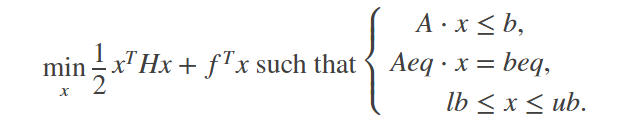 f = -ones(n,1);
Aeq=y;
beq=0;
lb=zeros(n,1);
C=2
ub=C*ones(n,1); %set C=2
Alg{1}='trust-region-reflective';
Alg{2}='interior-point-convex';
options=optimset('Algorithm',Alg{2},...
    'Display','off',...
    'MaxIter',20);
alpha=quadprog(H,f,[],[],Aeq,beq,lb,ub,[],options)';
beq=0
Notation used in our & matlab
To maximize is to minimize L
In this problem
a(ours)x (matlab)
y(ours)Aeq(matlab)
lb(lower),ub(upper) bounds are set accordingly
a=alpha(solution in program)
Code part2
Ch13. SVM, V.221130b
23
[Speaker Notes: %%%%%%%%%%%%%%%%%%%%%%%%%%%%%%%%%%%%
\subsection{slide22:Recall earlier }
$L_{max}(a)=\max \big(
-\frac{1}{2} \sum\limits_{i=1}^{n} \sum\limits_{j=1}^{n} 
a_i a_j y_i y_j x_i^T x_j 
+\sum\limits_{i=1}^{n}a_i \big)$ \\
or (using min instead of max)\\
$L_{min}(a)=\max \big(
-\frac{1}{2} \sum\limits_{i=1}^{n} \sum\limits_{j=1}^{n} 
a_i a_j ( y_i y_j x_i^T x_j )
- \sum\limits_{i=1}^{n}a_i \big)---(**)$ \\
subject to 
$ \sum\limits_{i=1}^{n}a_i y_i=0$\\
After $a_{i=1,2,...,n}$ are found, then find $w$\\
$w= \sum\limits_{j=1}^{s}a_i y_i x_j$, finally find \\
$b=mean(y_i - (w^Tx_i))$\\
The discrimination function $f(x_{input})$ depends on $w$ and $b$ found above
$f(x_{input})=w^T x_{input}+b=\sum\limits_{j=1}^{s}a_j y_j x_j^T x_{input}+b$= class of $x_{input}$ \\
The term $(y_i y_j x_i^T x_j)$ in (**) can be found using the MATLAB code below
\begin{verbatim}
H = zeros(n,n);
for i=1:n
for j=i:n
H(i,j) = y(i)*y(j)*x(:,i)'*x(:,j);
H(j,i) = H(i,j);
end
end
\end{verbatim}

\subsection{slide 23:Use of Matlab (quadprog)}
$L_{min}(a)=\max \big(
-\frac{1}{2} \sum\limits_{i=1}^{n} \sum\limits_{j=1}^{n} 
a_i a_j ( y_i y_j x_i^T x_j )
- \sum\limits_{i=1}^{n}a_i \big)---(**)$ \\
subject to 
$ \sum\limits_{i=1}^{n}a_i y_i=0$\\
$\min\limits_x \frac{1}{2}x^T H x+f^T x$ such that 
%$X(m,n)=
$\begin{cases}
A \cdot x \leq b,\\
A_eq \cdot x < beq,\\
lb \leq x \leq ub.
\end{cases}
$

\begin{verbatim}
\%MATLAB code
f = -ones(n,1);
Aeq=y;
beq=0;
lb=zeros(n,1);
C=2
ub=C*ones(n,1); %set C=2
Alg{1}='trust-region-reflective';
Alg{2}='interior-point-convex';
options=optimset('Algorithm',Alg{2},...
'Display','off',...
'MaxIter',20);
alpha=quadprog(H,f,[],[],Aeq,beq,lb,ub,[],options)';

----------------
In the quadprog() MATLAB function
Notation used in our matlab code
To maximize is to minimize L
In this problem
a(ours) \rightarrow x (matlab)
Aeq(ours) \rightarrow Aeq(matlab)
lb(lower),ub(upper) bounds are set accordingly
a=alpha(in program)
\end{verbatim}]
Using linear kernel
%Matlab test svm_test1.m%(using linear kernel)
H = zeros(n,n);
for i=1:n
    for j=i:n
        H(i,j) = y(i)*y(j)*x(:,i)'*x(:,j);
        H(j,i) = H(i,j);
    end
end
f = -ones(n,1);
Aeq=y;
beq=0;
lb=zeros(n,1);
C=2
ub=C*ones(n,1); %set C=2
Alg{1}='trust-region-reflective';
Alg{2}='interior-point-convex';
options=optimset('Algorithm',Alg{2},...
    'Display','off',...
    'MaxIter',20);
alpha=quadprog(H,f,[],[],Aeq,beq,lb,ub,[],options)';
Code part1
%svm_test1.m
' test2: hard coded test'
  x=[10 4
     7 6
     5 2
     4 11
     1 10
     1 6]'
y=[ 1 1 1 -1 -1 -1]
n=length(y)
%%%%%%%%%%%%
  
ClassA = find( y == +1 );
ClassB = find( y == -1 );
%% Design SVM
Code part2
Ch13. SVM, V.221130b
24
AlmostZero=(abs(alpha)<max(abs(alpha))/1e5);
alpha(AlmostZero)=0;
S=find(alpha>0 & alpha<C);
w=0;
for i=S
    w=w+alpha(i)*y(i)*x(:,i);
end
b=mean(y(S)-w'*x(:,S));
%% Plot Results
Line = @(x1,x2) w(1)*x1+w(2)*x2+b;
LineA = @(x1,x2) w(1)*x1+w(2)*x2+b+1;
LineB = @(x1,x2) w(1)*x1+w(2)*x2+b-1;
figure;
plot(x(1,ClassA),x(2,ClassA),'ro');
hold on;
plot(x(1,ClassB),x(2,ClassB),'bs');
plot(x(1,S),x(2,S),'ko','MarkerSize',12);
x1min = min(x(1,:));
x1max = max(x(1,:));
x2min = min(x(2,:));
x2max = max(x(2,:));
handle = ezplot(Line,[x1min x1max x2min x2max]);
set(handle,'Color','k','LineWidth',2);
handleA = ezplot(LineA,[x1min x1max x2min x2max]);
set(handleA,'Color','k','LineWidth',1,'LineStyle',':');
handleB = ezplot(LineB,[x1min x1max x2min x2max]);
set(handleB,'Color','k','LineWidth',1,'LineStyle',':');
legend('Class A','Class B');
Matlab test (continue , for display)
Find w,b and decision line
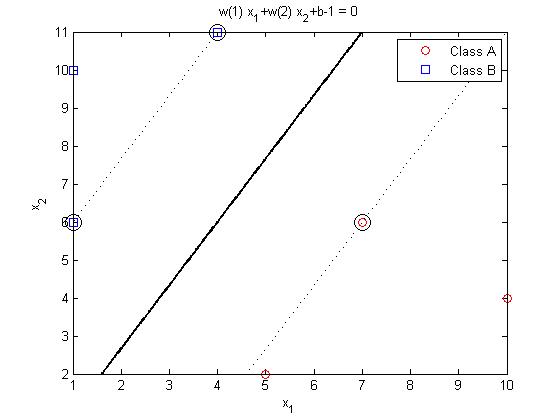 Ch13. SVM, V.221130b
25
svm_test1.m
%svm_test1.m
' test2: hard coded test'
  x=[10 4
     7 6
     5 2
     4 11
     1 10
     1 6]'
y=[ 1 1 1 -1 -1 -1]
n=length(y)
%%%%%%%%%%%%
  
ClassA = find( y == +1 );
ClassB = find( y == -1 );
%% Design SVM
H = zeros(n,n);
for i=1:n
    for j=i:n
        H(i,j) = y(i)*y(j)*x(:,i)'*x(:,j);
        H(j,i) = H(i,j);
    end
end
f = -ones(n,1);
Aeq=y;
beq=0;
lb=zeros(n,1);
C=2
ub=C*ones(n,1); %set C=0 for a linear problem
Alg{1}='trust-region-reflective';
Alg{2}='interior-point-convex';
options=optimset('Algorithm',Alg{2},...
    'Display','off',...
    'MaxIter',20);
alpha=quadprog(H,f,[],[],Aeq,beq,lb,ub,[],options)';
 
AlmostZero=(abs(alpha)<max(abs(alpha))/1e5);
alpha(AlmostZero)=0;
S=find(alpha>0 & alpha<C);
w=0;
for i=S
    w=w+alpha(i)*y(i)*x(:,i);
end
b=mean(y(S)-w'*x(:,S));
%% Plot Results
Line = @(x1,x2) w(1)*x1+w(2)*x2+b;
LineA = @(x1,x2) w(1)*x1+w(2)*x2+b+1;
LineB = @(x1,x2) w(1)*x1+w(2)*x2+b-1;
figure;
plot(x(1,ClassA),x(2,ClassA),'ro');
hold on;
plot(x(1,ClassB),x(2,ClassB),'bs');
plot(x(1,S),x(2,S),'ko','MarkerSize',12);
x1min = min(x(1,:));
x1max = max(x(1,:));
x2min = min(x(2,:));
x2max = max(x(2,:));
handle = ezplot(Line,[x1min x1max x2min x2max]);
set(handle,'Color','k','LineWidth',2);
handleA = ezplot(LineA,[x1min x1max x2min x2max]);
set(handleA,'Color','k','LineWidth',1,'LineStyle',':');
handleB = ezplot(LineB,[x1min x1max x2min x2max]);
set(handleB,'Color','k','LineWidth',1,'LineStyle',':');
legend('Class A','Class B');
Ch13. SVM, V.221130b
26
Exercise 3: Explaining the code: Finding the H= matrix: verify how to get these
H=
%%--MATLAB code:
 x=[10 4
     7 6
     5 2
     4 11
     1 10
     1 6]'
y=[ 1 1 1 -1 -1 -1]

for i=1:n
    for j=i:n
        H(i,j) = y(i)*y(j)*x(:,i)'*x(:,j);
        H(j,i) = H(i,j);
    end
end
i=3
i=2
i=1
Ch13. SVM, V.221130b
27
ANSWER 3: Show how matrix H is found
x=[10 4
     7 6
     5 2
     4 11
     1 10
     1 6]
y=[ 1 1 1 -1 -1 -1]’

for i=1:n
    for j=i:n
        H(i,j) = y(i)*y(j)*x(:,i)'*x(:,j);
        H(j,i) = H(i,j);
    end
end
Hi,j=
i=3
i=2
i=1
H wil be used in quadprog(H,f,A,b,Aeq,beq)
http://www.csd.uwo.ca/~olga/Courses/CS434a_541a/Lecture11.pdf
28
Ch13. SVM, V.221130b
Explaining the code: Finding the H= matrix(continue)
f = -ones(n,1);
Aeq=y;
beq=0;
lb=zeros(n,1);
C=2;
ub=C*ones(n,1); %set C=2
Alg{1}='trust-region-reflective';
Alg{2}='interior-point-convex';
options=optimset('Algorithm',Alg{2},...
    'Display','off',...
    'MaxIter',20);
alpha=quadprog(H,f,[],[],Aeq,beq,lb,ub,[],options)';
Ch13. SVM, V.221130b
29
Find w from 
%alpha=quadprog(H,f,[],[],Aeq,beq,lb,ub,[],options)';
alpha
AlmostZero=(abs(alpha)<max(abs(alpha))/1e5);
alpha(AlmostZero)=0;
S=find(alpha>0 & alpha<C); %can use C to control soft margin
w=0;
for i=S
    w=w+alpha(i)*y(i)*x(:,i);
end
b=mean(y(S)-w'*x(:,S));
%% Plot Results
Line = @(x1,x2) w(1)*x1+w(2)*x2+b;
LineA = @(x1,x2) w(1)*x1+w(2)*x2+b+1;
LineB = @(x1,x2) w(1)*x1+w(2)*x2+b-1;
Ch13. SVM, V.221130b
30
Plotting
figure;
plot(x(1,ClassA),x(2,ClassA),'ro');
hold on;
plot(x(1,ClassB),x(2,ClassB),'bs');
plot(x(1,S),x(2,S),'ko','MarkerSize',12);
x1min = min(x(1,:));
x1max = max(x(1,:));
x2min = min(x(2,:));
x2max = max(x(2,:));
handle = ezplot(Line,[x1min x1max x2min x2max]);
set(handle,'Color','k','LineWidth',2);
handleA = ezplot(LineA,[x1min x1max x2min x2max]);
set(handleA,'Color','k','LineWidth',1,'LineStyle',':');
handleB = ezplot(LineB,[x1min x1max x2min x2max]);
set(handleB,'Color','k','LineWidth',1,'LineStyle',':');
legend('Class A','Class B');
Ch13. SVM, V.221130b
31
Exercise 4 : Result: select support vectors using non-zero alphas
x=[10 4
     7 6
     5 2
     4 11
     1 10
     1 6]
y=[ 1 1 1 -1 -1 -1]’
Where are Support vectors for A and B andd their corresponding alphas ?
ANSWER: ___________________?
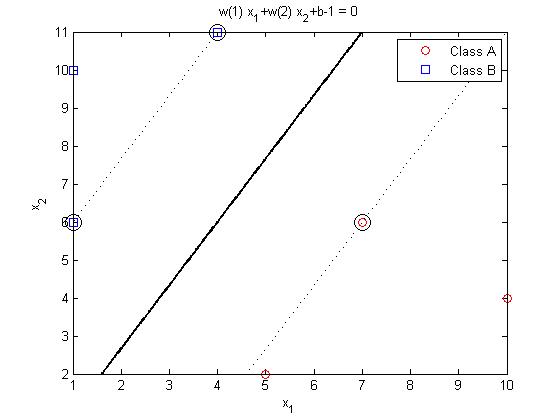 alpha =
0.0000    
0.0756    
0.0000    
0.0400    
0.0000    
0.0356
Ch13. SVM, V.221130b
32
ANSWER 4 : Result: select support vector using non-zero alphas
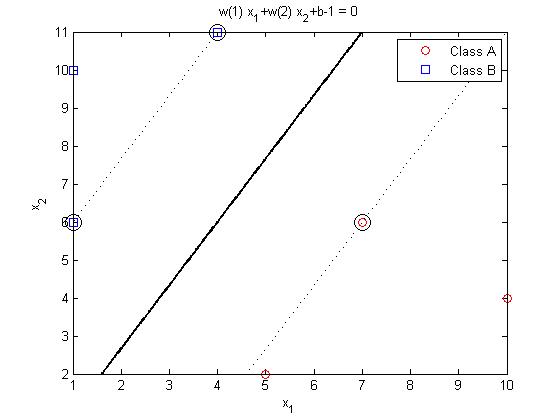 x=[10 4
     7 6
     5 2
     4 11
     1 10
     1 6]
y=[ 1 1 1 -1 -1 -1]’
Support vectors (see arrows)
Result=non-zero alphas
alpha =
0.0000    
0.0756    
0.0000    
0.0400    
0.0000    
0.0356
Ch13. SVM, V.221130b
33
function basic_SVM(n,D,S,C) for 160 data%https://www.mathworks.com/matlabcentral/fileexchange/68218-svm-basic-support-vector-machines-using-quadprog
function basic_SVM(n,D,S,C)
%https://www.mathworks.com/matlabcentral/fileexchange/68218-svm-basic-support-vector-machines-using-quadprog
% This function shows how simple is to train one of the simplest 
% Support Vector Machines, by using Matlab function for 
% quadratic programming (quadprog).
%
% First of all the dataset of n points in 2D is generate, as the union 
% of two subsets of random numbers generated according to two gaussian 
% distributions centered in (-D,-D) and in (+D,+D), respectively,
% with the same standard deviation S.
% Then a SVM is trained, using C as soft margin.
%
% Inputs
%
% n: total number of points (n/2 belongs to each of the two classes)
% D: controls the distance between the two classes.
% S: is the standard deviation of the two gaussian distributions
% C: soft margin of the SVM ( C=0 if the two class are linearly separable )
%
% % Example
% basic_SVM(160,3,1,2);
%
% See also ClassificationSVM, fitcsvm
% This code is just a simple adaptation of the one provided by ali raj:
% https://it.mathworks.com/matlabcentral/fileexchange/51248-svm
% Copyright Marco Cococcioni, 2018-07-17
if nargin < 1, n = 160; end
if nargin < 2, D = 4; end
if nargin < 3, S = 3; end
if nargin < 4, C = 2; end
 
%% Generate Data
x = [ D + S*randn(n/2,2); 
     -D + S*randn(n/2,2)]';
 
y = [  ones(n/2,1); 
      -ones(n/2,1)  ]';
ClassA = find( y == +1 );
ClassB = find( y == -1 );
%% Design SVM
H = zeros(n,n);
for i=1:n
    for j=i:n
        H(i,j) = y(i)*y(j)*x(:,i)'*x(:,j);
        H(j,i) = H(i,j);
    end
end
f = -ones(n,1);
Aeq=y;
beq=0;
lb=zeros(n,1);
ub=C*ones(n,1);
Alg{1}='trust-region-reflective';
Alg{2}='interior-point-convex';
options=optimset('Algorithm',Alg{2},...
    'Display','off',...
    'MaxIter',20);
alpha=quadprog(H,f,[],[],Aeq,beq,lb,ub,[],options)';
AlmostZero=(abs(alpha)<max(abs(alpha))/1e5);
alpha(AlmostZero)=0;
S=find(alpha>0 & alpha<C);
w=0;
for i=S
    w=w+alpha(i)*y(i)*x(:,i);
end
b=mean(y(S)-w'*x(:,S));
%% Plot Results
Line = @(x1,x2) w(1)*x1+w(2)*x2+b;
LineA = @(x1,x2) w(1)*x1+w(2)*x2+b+1;
LineB = @(x1,x2) w(1)*x1+w(2)*x2+b-1;
figure;
plot(x(1,ClassA),x(2,ClassA),'ro');
hold on;
plot(x(1,ClassB),x(2,ClassB),'bs');
plot(x(1,S),x(2,S),'ko','MarkerSize',12);
x1min = min(x(1,:));
x1max = max(x(1,:));
x2min = min(x(2,:));
x2max = max(x(2,:));
handle = ezplot(Line,[x1min x1max x2min x2max]);
set(handle,'Color','k','LineWidth',2);
handleA = ezplot(LineA,[x1min x1max x2min x2max]);
set(handleA,'Color','k','LineWidth',1,'LineStyle',':');
handleB = ezplot(LineB,[x1min x1max x2min x2max]);
set(handleB,'Color','k','LineWidth',1,'LineStyle',':');
legend('Class A','Class B');
Ch13. SVM, V.221130b
34
Result
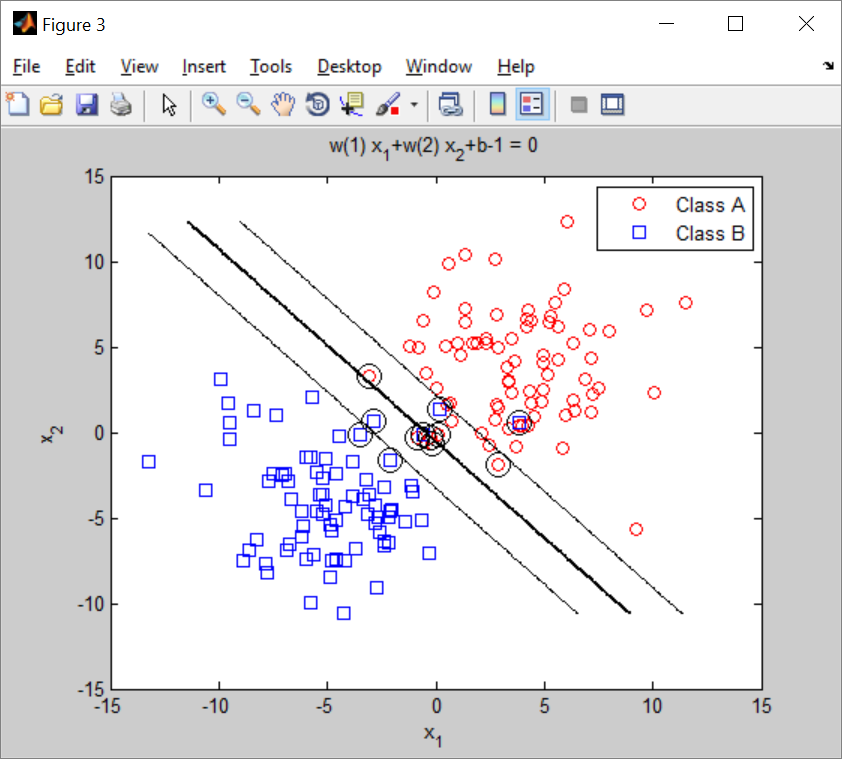 Ch13. SVM, V.221130b
35
Soft margin
https://www.baeldung.com/cs/svm-hard-margin-vs-soft-margin
Some samples are allowed to live inside 
the margins
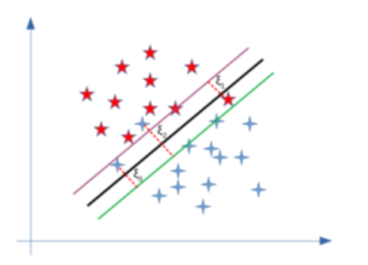 Ch13. SVM, V.221130b
36
SVM implementation for Non-linear problems
Using the kernel trick
Ch13. SVM, V.221130b
37
The basic concept
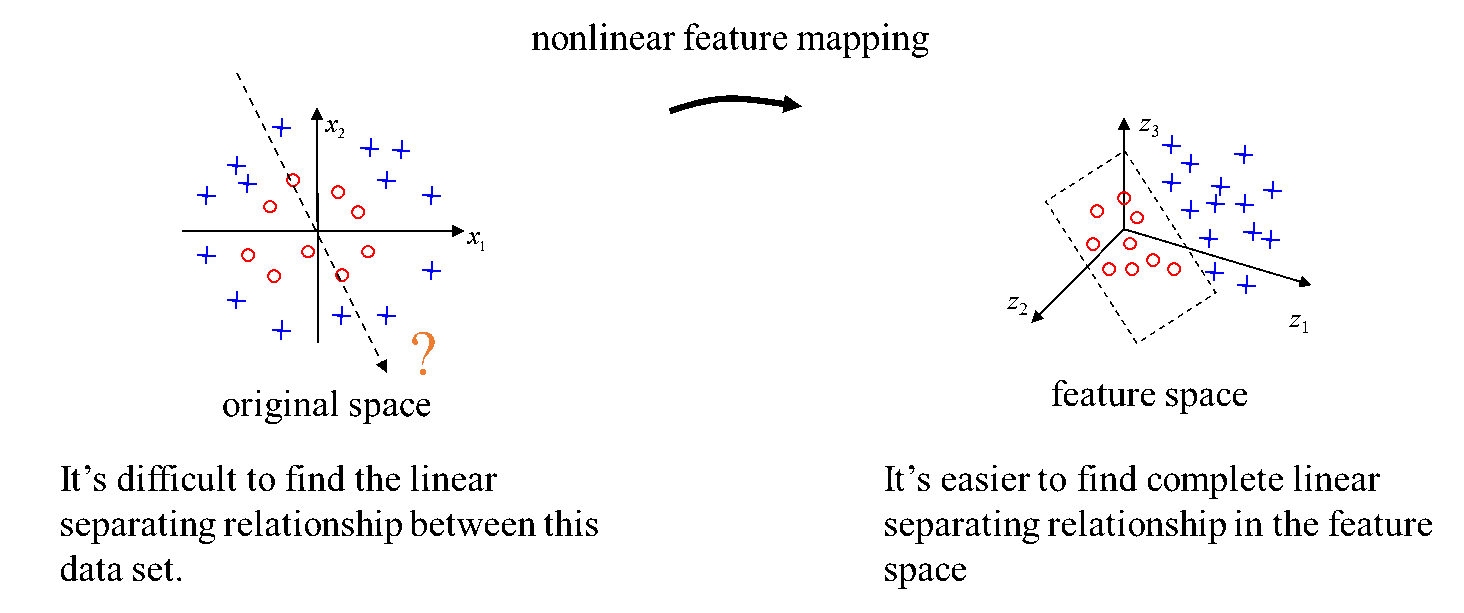 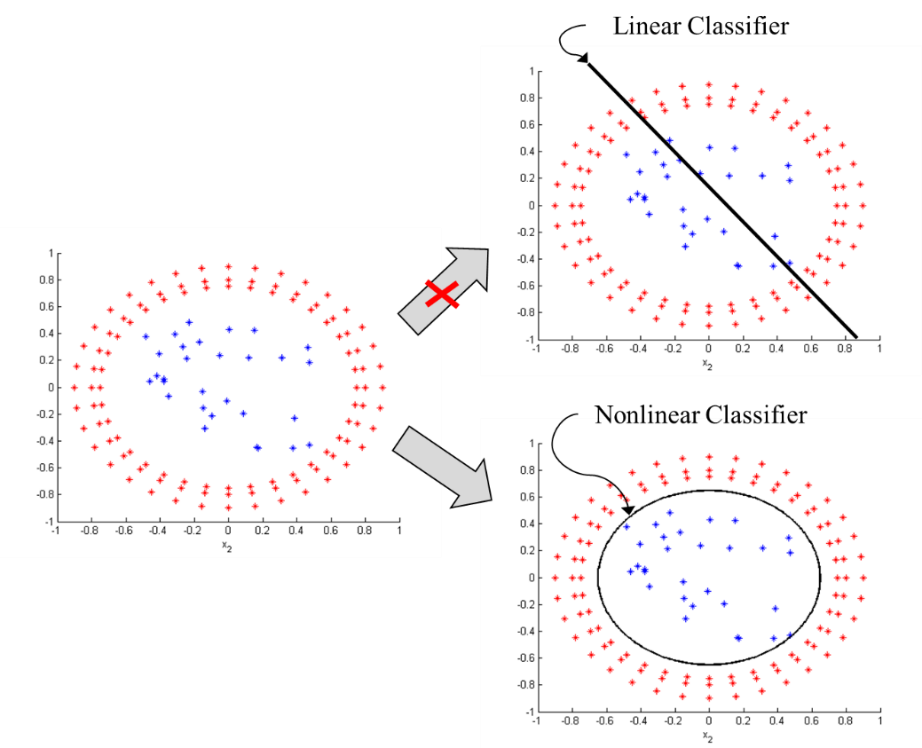 Ch13. SVM, V.221130b
38
A simple Kernel example
The red dots are having large x1,x2 in magnitude, so in the 3-D space they will be at higher locations along the vertical axis (sqrt(2)x1x2)
example
x1
sqrt(2)x1x2
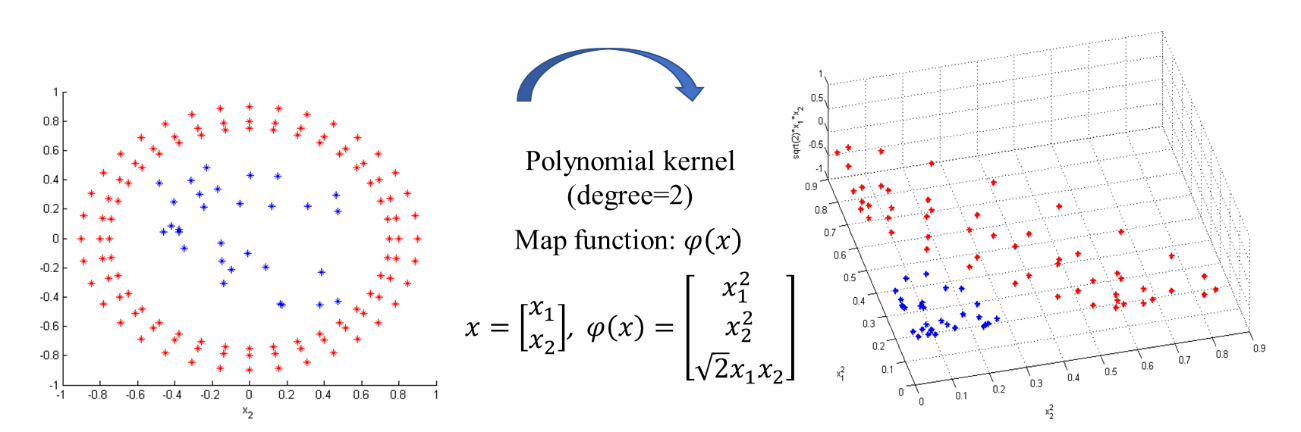 x2
(x1)2
(x2)2
(0,0,0)
original 2-D data space
Mapped to 3-D data space
Ch13. SVM, V.221130b
39
Exercise 5: Non-linear kernel: Polynomial KernelWrite the Linear kernel for eq.(iv)
Ch13. SVM, V.221130b
40
[Speaker Notes: %%%%%%%%%%%%%%%%%%%%%%%%%%%%%%%%%%%%%%
\subsection{Slide39: exercise 5 nonlinear kernel polynomial kernel write the linear kernel for equation (iv)}
We can map $x_{(n\_dimension)} \rightarrow \phi(x)_{n+1 dimension}$, to increase dimension by 1.\\
$L_{max}(a)=\max \Big( 
-\frac{1}{2} \sum\limits_{i=1}^{n} \sum\limits_{j=1}^{n} 
a_i a_j y_i y_j K(x_i, x_j) 
+\sum\limits_{i=1}^{n} a_i
\Big)----(iv)$\\
Subject to $\sum\limits_{i=1}^{n} a_i y_i =0$\\
One choice is us $K(x_i, x_j) = (x^T_i x_j +1 )^2$ = Polynomial Kernel\\
Polynomial Kernel is popular choice:\\
$K(x_i,x_j)=(x^T_i x_j+x)^d=$\\
$(x^T_i x_j +1)^2=$ \text { if } $d=2, c=1.$

Answer:
$L_{max}(a)=max \Big(
-\frac{1}{2} \sum\limits_{i=1}^{n} \sum\limits_{j=1}^{n} 
a_i a_j y_i y_j x^T_i x_j + \sum\limits_{i=1}^{n} a_i 
\Big)---(iv)$]
ANSWER 5: Non-linear kernel: Polynomial KernelWrite the Linear kernel for eq.(iv)
Ch13. SVM, V.221130b
41
[Speaker Notes: See the previous slide for latex file]
Non-Linear Kernel: how to classify a new inputs{ }=set of support vectors
Ch13. SVM, V.221130b
42
[Speaker Notes: %%%%%%%%%%%%%%%%%%%%%%%%%%%%%%%%%%%%
\subsection{slide41: Non-Linear Kernel: how to classify a new input}
Given training data ${x_i, y_i}_{i= all samples}$
Find $a$, select $s$={the set of non-zero $a$} by solving (i)
$L_{max}(a)=\max \Big( 
-\frac{1}{2} \sum\limits_{i=1}^{n} \sum\limits_{j=1}^{n} 
a_i a_j y_i y_j K(x_i, x_j) 
+\sum\limits_{i=1}^{n} a_i
\Big)----(iv)$\\
To classify a new input $x_{input}$, use the discrimination function\\
$f(x_{input})= \sum\limits_{j=1}^{s} a_i y_j K(x_j, x_{input})+b=
\sum\limits_{j=1}^{s} a_i y_j K(x_j^T \cdot x_{input} +1)^2+b$\\
Use $f()$ to find the class of an input $x_{input}$\\
$f(x_{input})=\sum\limits_{j=1}^{s} a_j y_j (x^T_j \cdot x_{input} +1)^2+b=
\begin{cases}
> 0: x_{input} \text{ class }= +ve\\
\text{ otherwise}: x_{input} \text{ class } =-ve
\end{cases}
$]
The Kernel trick: A more complex kernel
Ch13. SVM, V.221130b
43
https://towardsdatascience.com/support-vector-machines-svm-c9ef22815589
[Speaker Notes: %%%%%%%%%%%%%%%%%%%%%%%%%%%%%%%%%%%%
\subsection{slide42: The Kernel trick}
This document was created on: \today\ at \currenttime. \\~\\
Assume two samples, each sample $x$ has 2 features indexed 1 and 2:\\
$x_a=[a_1,a_2]^T, x_b =[b_1,b_2]^T$\\
Map data $x_a,x_b$ into higher dimension
i.e. involve $a_1 b_a, a_1 b_2,... $etc, e.g.\\
$\phi(x_a)=\begin{bmatrix}
1\\
a_1\\
a_2\\
a_1^2\\
a_2^2\\
a_1 \cdot a_2 
\end{bmatrix},
\phi(x_b)=\begin{bmatrix}
1\\
b_1\\
b_2\\
b_1^2\\
b_2^2\\
b_1 \cdot b_2 
\end{bmatrix}$\\
Will show that we can use dot product to create a function of higher power\\
$K(x_a,x_b)=\phi(x_a)^T\phi(x_b)=(x^T_ax_b+1)^2$\\
This is called the kernel trick\\
The proof: since $\phi(x_a)^T \phi(x_b)=$
$\begin{bmatrix}
1,a_1,a_2,a_1^2,a_2^2,a_1 \cdot a_2
\end{bmatrix} \cdot 
\begin{bmatrix}
1\\
b_1\\
b_2\\
b_1^2\\
b_2^2\\
b_1 \cdot b_2
\end{bmatrix} $
%
$=1+a_1 b_1 + a_2 b_2
+ a_1^2 b_1^2+ a_2^2 b_2^2 
+ a_1 b_1 a_2 b_2 $\\
%
Also $K(x_a,x_b)=(x_a^T x_b+1)^2$
$=1+a_1 b_1 + a_2 b_2
+ a_1^2 b_1^2+ a_2^2 b_2^2 
+ a_1 b_1 a_2 b_2 $\\
Proved!]
How to use : After all {ai} are obtained
Use classification function to classify an input
Ch13. SVM, V.221130b
44
[Speaker Notes: %%%%%%%%%%%%%%%%%%%%%%%%%%%%%%%%%%%%
\subsection{slide43: How to use : After all \{ai\} are obtained}
Use classification function for a new input.
To classify a new input $x_{input}$ , use the discrimination function $f()$\\
$>>$ Recall without Kernel function for linear problems
$w=\sum\limits_{j=1}^{s} a_j y_i x_j$\\
$f(x_{input})=w^T x_{inot} +b = 
\sum\limits_{j=1}^{s} a_j y_i x_j^T x_{input} +b$\\
%%%%%%%%%%%%%%%%%%%%%%%%%
----------------------------------------------\\
$>>$ with Kernel function for non-linear problems\\
%$ \sum\limits_{j=1}^{s} a_i y_j K(x_j, x_{input})+b=
%\sum\limits_{j=1}^{s} a_i y_j K(x_j^T \cdot x_{input} +1)^2+b$
%Use $f()$ to find the class of an input $x_{input}$\\
$f(x_{input})=$\\
$\sum\limits_{j=1}^{s} a_j y_j (x^T_j \cdot x_{input} +1)^2+b=
\begin{cases}
> 0: x_{input} \text{ class }= +ve\\
\text{ otherwise}: x_{input} \text{ class } =-ve
\end{cases}$\\
%
Note : mapping $x_a$ to higher dimension (power):\\
$\phi(x_a)=\begin{bmatrix}
1\\
a_1\\
a_2\\
a_1^2\\
a_2^2\\
a_1 \cdot a_2
\end{bmatrix}
$]
Implementation
Using Non-linear kernel for non-linear problems.
https://stats.stackexchange.com/questions/152897/how-to-intuitively-explain-what-a-kernel-is
Ch13. SVM, V.221130b
45
Implementation to find bias b
% matlab Code in Svm_demo2 svm.m
svindex = find( alpha > epsilon);
% Find unbounded support vectors
usvindex = find( alpha > epsilon & alpha < (C - epsilon));
%usvindex = find( alpha > epsilon); %can also work. 
 
if length(usvindex) > 0
    b0 =...
        (1/length(usvindex))*sum(D(usvindex) -...
        H(usvindex,svindex)*alpha(svindex).*D(usvindex));
    
    fprintf('No support vectors on margin - cannot compute bias.\n');
End
%%%%%%%%%%%%%%%%%%%%%%%%%%%%
Ch13. SVM, V.221130b
46
Exercise 6:  Write the formula for the polynomial kernelMatlab code for using the polynomial kernel , after alphas  () are found, it can be used directly to find the third dimension data (ztemp)
% inside matlab Code in Svm_demo2 svm.m
z = b0*ones(size(x)); %% z is offset to b0
for x1 = 1 : size(x,1)
    for y1 = 1 : size(x,2)
        input(1) = x(x1,y1); %scan thru all areas (x,y)--> valid areas as inputs, and see output z
        input(2) = y(x1,y1);
        for i = 1 : length(D)
            if (abs(alpha(i)) > epsilon)
                z(x1,y1) = z(x1,y1) + D(i)*alpha(i)*(input*X(i,:)'+ 1)^2; 
            end
        end
    end
Ch13. SVM, V.221130b
47
ANSWER 6:  Write the formula for the polynomial kernelMatlab code for using the polynomial kernel , after alphas  () are found, it can be used directly to find the third dimension data (ztemp)
% inside matlab Code in Svm_demo2 svm.m
z = b0*ones(size(x)); %% z is offset to b0
for x1 = 1 : size(x,1)
    for y1 = 1 : size(x,2)
        input(1) = x(x1,y1); %scan thru all areas (x,y)--> valid areas as inputs, and see output z
        input(2) = y(x1,y1);
        for i = 1 : length(D)
            if (abs(alpha(i)) > epsilon)
                z(x1,y1) = z(x1,y1) + D(i)*alpha(i)*(input*X(i,:)'+ 1)^2; 
            end
        end
    end
Ch13. SVM, V.221130b
48
Svm_demo1 (new_basic_SVM) using matlab: Non-linear example using Polynomial kernel
https://notendur.hi.is/tpr/tutorials/svm/notes/chapter5_6.pdf
Ch13. SVM, V.221130b
49
%% Design SVM
H = zeros(n,n);
for i=1:n
    for j=i:n
        %H(i,j) = y(i)*y(j)*xx(:,i)'*xx(:,j); %linear kernel
        H(i,j) = y(i)*y(j)*(x(:,i)'*x(:,j)+1)^2;%polynomial 
        H(j,i) = H(i,j);
    end
end
f = -ones(n,1);
Aeq=y;
beq=0;
lb=zeros(n,1);
ub=C*ones(n,1);
Alg{1}='trust-region-reflective';
Alg{2}='interior-point-convex';
options=optimset('Algorithm',Alg{2},...
    'Display','off',...
    'MaxIter',20);
alphaV=quadprog(H,f,[],[],Aeq,beq,lb,ub,[],options)';
%  svm_demo1.m
function new_basic_SVM(n,D,S,C)
%ref https://www.mathworks.com/matlabcentral/fileexchange/68218-svm-basic-support-vector-machines-using-quadprog
if nargin < 1, n = 160; end
if nargin < 2, D = 4; end
if nargin < 3, S = 3; end
if nargin < 4, C = 2; end
%% Generate Data
%%%%%%%%%%%%%%%test 1 data begins%%%%%%%%%%%%%%%%%%%%%%%
x = [ D + S*randn(n/2,2);% test1: random data test
     -D + S*randn(n/2,2)]';
y = [  ones(n/2,1);
      -ones(n/2,1)  ]';
n=length(y)
%%%%%%%%%%%%%%%%%%%%%%%%%%%%%%%
ClassA = find( y == +1 );
ClassB = find( y == -1 );
Using Polynomial kernel
Ch13. SVM, V.221130b
50
'show and compare ----------------s'
 y, ztemp, ztemp2=ztemp--mean(ztemp)
%%%%%%%%%%%%%%%  figire 33333333333 --
figure(3),clf,hold on
for i=1:n
 if y(i)== +1
     plot3(x(1,i),x(2,i),ztemp(i),'r+'); %ztemp2 not used
 end
 if y(i)== -1
     plot3(x(1,i),x(2,i),ztemp(i),'bo')
 end
 xlabel('x axis')
 ylabel('y axis')
 zlabel('z axis')
end
%ok plot the decision  plane, z=0
pointA = [15 , -15, 0]; pointB = [-15,0,0];pointC = [0,15,0];
plane1 = cross(pointA-pointB, pointA-pointC)
points=[pointA' pointB' pointC']; % using the data given in the question
ss=fill3(points(1,:),points(2,:),points(3,:),'r')
grid on, alpha(0.5),view(3)
alphaV
AlmostZero=(abs(alphaV)<max(abs(alphaV))/1e5);
alphaV(AlmostZero)=0;
S=find(alphaV>0 & alphaV<C);
w=0;
for i=S
    w=w+alphaV(i)*y(i)*x(:,i);
end
b=mean(y(S)-w'*x(:,S));
ztemp=zeros(1,n);
for j=1:n %test all samples
    test_x=x(:,j);
    for i=S
        ztemp(j)=ztemp(j)+alphaV(i)*y(i)*(x(:,i)'*test_x+1)^2; 
%find result directly, not depends on w,b
     end
end
Find
W,b
Ch13. SVM, V.221130b
51
New_basic_SVM(n,D,S,C) demo1
2 different views of the result
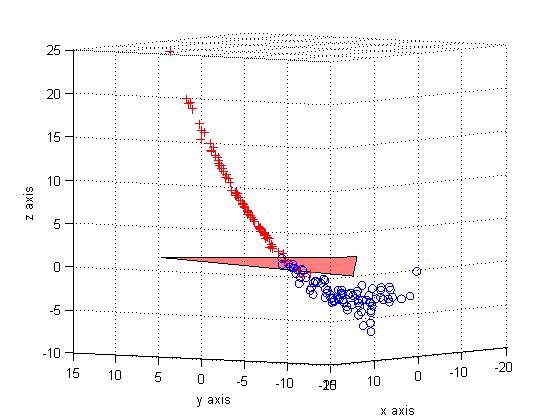 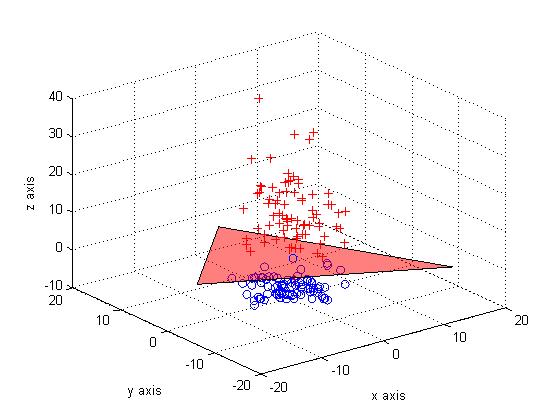 Ch13. SVM, V.221130b
52
Svm_demo1.m:new_basic_SVM(n,D,S,C)(using polynomial kernel)
function basic_SVM(n,D,S,C) % svm_demo1.m
%ref https://www.mathworks.com/matlabcentral/fileexchange/68218-svm-basic-support-vector-machines-using-quadprog
if nargin < 1, n = 160; end
if nargin < 2, D = 4; end
if nargin < 3, S = 3; end
if nargin < 4, C = 2; end
%% Generate Data
%%%%%%%%%%%%%%%test 1 data begins%%%%%%%%%%%%%%%%%%%%%%%
x = [ D + S*randn(n/2,2);% test1: random data test
     -D + S*randn(n/2,2)]';
y = [  ones(n/2,1);
      -ones(n/2,1)  ]';
n=length(y)
%%%%%%%%%%%%%%%%%%%%%%%%%%%%%%%
ClassA = find( y == +1 );
ClassB = find( y == -1 );
%% Design SVM
H = zeros(n,n);
for i=1:n
    for j=i:n
        %H(i,j) = y(i)*y(j)*xx(:,i)'*xx(:,j); %linear kernel
        H(i,j) = y(i)*y(j)*(x(:,i)'*x(:,j)+1)^2; %polynomial kernel
        H(j,i) = H(i,j);
    end
end
f = -ones(n,1);
Aeq=y;
beq=0;
lb=zeros(n,1);
ub=C*ones(n,1);
Alg{1}='trust-region-reflective';
Alg{2}='interior-point-convex';
options=optimset('Algorithm',Alg{2},...
    'Display','off',...
    'MaxIter',20);
alphaV=quadprog(H,f,[],[],Aeq,beq,lb,ub,[],options)';
alphaV
AlmostZero=(abs(alphaV)<max(abs(alphaV))/1e5);
alphaV(AlmostZero)=0;
S=find(alphaV>0 & alphaV<C);
w=0;
for i=S
    w=w+alphaV(i)*y(i)*x(:,i);
end
b=mean(y(S)-w'*x(:,S));
ztemp=zeros(1,n);
for j=1:n %test all samples
    test_x=x(:,j);
    for i=S
        ztemp(j)=ztemp(j)+alphaV(i)*y(i)*(x(:,i)'*test_x+1)^2; %find result not depends on w
     end
end
'show and compare ----------------s'
 y, ztemp, ztemp2=ztemp--mean(ztemp)
%%%%%%%%%%%%%%%  figire 33333333333 --
figure(3),clf,hold on
for i=1:n
 if y(i)== +1
     plot3(x(1,i),x(2,i),ztemp(i),'r+'); %ztemp2 not used
 end
 if y(i)== -1
     plot3(x(1,i),x(2,i),ztemp(i),'bo')
 end
 xlabel('x axis')
 ylabel('y axis')
 zlabel('z axis')
end
%ok plot the decision  plane, z=0
pointA = [15 , -15, 0]; pointB = [-15,0,0];pointC = [0,15,0];
plane1 = cross(pointA-pointB, pointA-pointC)
points=[pointA' pointB' pointC']; % using the data given in the question
ss=fill3(points(1,:),points(2,:),points(3,:),'r')
grid on, alpha(0.5),view(3)
Ch13. SVM, V.221130b
53
Demo2: using matlab (using polynomial kernel)
Svm_demo2 svm.m demo with graphical display
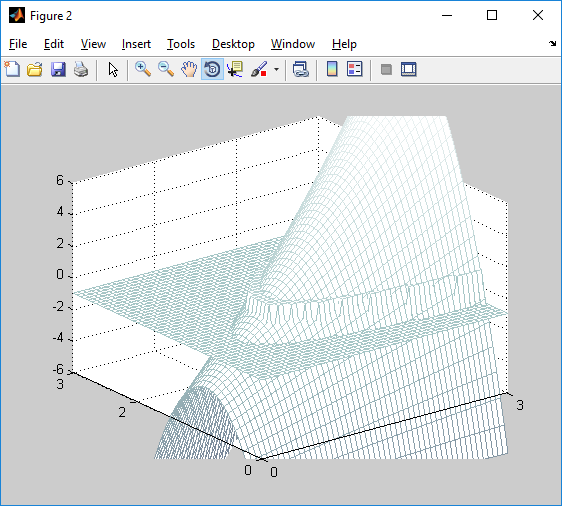 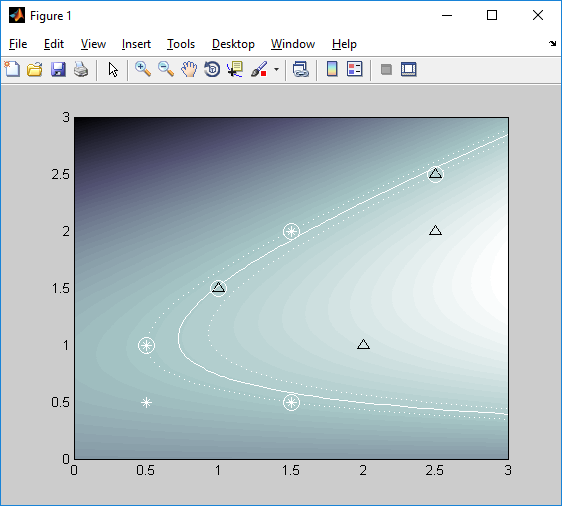 Ch13. SVM, V.221130b
54
f = -ones(n,1);
% Add small amount of zero order regularisation to
% avoid problems when Hessian is badly conditioned.
H = H+1e-10*eye(size(H));
% Parameters for the Optimization problem
vlb = zeros(q,1); % Lower bound of lambdas = 0
vub = C*ones(q,1); % Upper bound C
x0 = zeros(q,1); % Initial point is 0
numeqconstraints = 1; % Number of equality constraints
A = D'; % Set up the equality constraint
b = 0;
% Solve the Optimization Problem
%[alpha lambda how] = qp(H, f, A, b, vlb, vub, x0, numeqconstraints);
 %%%  https://www.mathworks.com/matlabcentral/newsreader/view_thread/296517
%Kanika, I believe if you change this:
%> [alpha lambda how] = qp(H, f, A, b, vlb, vub, x0, numeqconstraints);
%to:
%[alpha,fval,exitflag,output,lambda]= quadprog(H, f, A(2:end, :), b(2:end), 
%A(1, :), b(1), vlb, vub, x0);
 %[alpha,fval,exitflag,output,lambda] =...
%    quadprog(H, f, A(2:end, :), b(2:end), A(1, :), b(1), vlb, vub, x0);
[alpha,fval,exitflag,output,lambda] =...
    quadprog(H, f, A, b, A(1, :), b(1), vlb, vub, x0);
%Example using matlab  svm_demo2
Function svm_demo2 
close all
clearvars
X=[0.5 0.5
    0.5 1.0
    1. 1.5
    1.5 0.5
    1.5 2.0
    2.0 1.0
    2.5 2.0
    2.5 2.5];
D =[-1 -1 1 -1 -1 1 1 1]';
 q = size(X,1);
C = 150;
 % tolerance for Support Vector Detection
epsilon = C*1e-6;
ord = 2; % Order of polynomial kernel
H = zeros(q,q); % Initialize Hessian matrix
for i=1:q % Set up the Hessian
    for j=1:q
        H(i,j) = D(i)*D(j)*(X(i,:)*X(j,:)'+1)^ord;
    end
end
n=length(D)%8 % a guess
Using Polynomial kernel
Ch13. SVM, V.221130b
55
Z is offset to b0
z = b0*ones(size(x));
for x1 = 1 : size(x,1)
    for y1 = 1 : size(x,2)
        input(1) = x(x1,y1); %scan throu all areas (x,y)--> valid areas as inputs, and see output z
        input(2) = y(x1,y1);
        for i = 1 : length(D)
            if (abs(alpha(i)) > epsilon)
                z(x1,y1) = z(x1,y1) + D(i)*alpha(i)*(input*X(i,:)'+ 1)^2; %Specific to poly!!!!
            end
        end
    end
end
sp = pcolor(x,y,z);
shading interp;
colormap(bone);
svindex = find( alpha > epsilon);
% Find unbounded support vectors
usvindex = find( alpha > epsilon & alpha < (C - epsilon));
if length(usvindex) > 0
    b0 =...
        (1/length(usvindex))*sum(D(usvindex) -...
H(usvindex,svindex)*alpha(svindex).*D(usvindex));
else
    fprintf('No support vectors on margin - cannot compute bias.\n');
end
 xmin = 0;xmax = 3;ymin = 0;ymax = 3;
figure(1),clf
% Plot function value
[x,y] = meshgrid(xmin:(xmax-xmin)/50:xmax,ymin:(ymax-ymin)/50:ymax);
Find b0
Find the third dimension output z(x,y).
If higher than threshold it is class A else B
(Z is offset with b0 already)
Ch13. SVM, V.221130b
56
hold on
for i = 1:size(D)
    if (D(i) == 1)
        h(1) = plot(X(i,1),X(i,2),'k^', 'MarkerSize', 8); % Class A
    else
        h(2) = plot(X(i,1),X(i,2),'w*', 'MarkerSize', 8); % Class B
    end
    if (abs(alpha(i)) > epsilon)
        plot(X(i,1),X(i,2),'wo', 'MarkerSize', 12) % Support Vector
    end
end
% Plot Boundary contour
 
hold on
contour(x,y,z,[0 0],'w')
contour(x,y,z,[-1 -1],'w:')
contour(x,y,z,[1 1],'w:')
hold off
figure(2)
clf
mesh(x,y,z)
rotate3d on
hold on
decision = sign(z);
mesh(x,y,decision);
axis([0 3 0 3 -6 6]);
rotate3d on
colormap(bone)
'end done'
Ch13. SVM, V.221130b
57
svm_demo2: with Graphic Display
% ==========================================================
%https://www.mathworks.com/matlabcentral/newsreader/view_thread/296517
% Neural Networks A Classroom Approach
% Satish Kumar
% Copyright Tata McGraw Hill, 2004
%
% MATLAB code that implements the SVM for non-linearly
% separable data
% Reference: Table 8.6;Page 294
%
% ==========================================================
function svm_demo2
close all
clearvars
X=[0.5 0.5
    0.5 1.0
    1. 1.5
    1.5 0.5
    1.5 2.0
    2.0 1.0
    2.5 2.0
    2.5 2.5];
D =[-1 -1 1 -1 -1 1 1 1]';
 
q = size(X,1);
C = 150;
 
% tolerance for Support Vector Detection
epsilon = C*1e-6;
 
ord = 2; % Order of polynomial kernel
H = zeros(q,q); % Initialize Hessian matrix
for i=1:q % Set up the Hessian
    for j=1:q
        H(i,j) = D(i)*D(j)*(X(i,:)*X(j,:)'+1)^ord;
    end
end
n=length(D)%8 % a guess
 
f = -ones(n,1);
% Add small amount of zero order regularisation to
% avoid problems when Hessian is badly conditioned.
H = H+1e-10*eye(size(H));
% Parameters for the Optimization problem
vlb = zeros(q,1); % Lower bound of lambdas = 0
vub = C*ones(q,1); % Upper bound C
x0 = zeros(q,1); % Initial point is 0
numeqconstraints = 1; % Number of equality constraints
A = D'; % Set up the equality constraint
b = 0;
% Solve the Optimization Problem
%[alpha lambda how] = qp(H, f, A, b, vlb, vub, x0, numeqconstraints);
 
 
%%%  https://www.mathworks.com/matlabcentral/newsreader/view_thread/296517
%Kanika, I believe if you change this:
%> [alpha lambda how] = qp(H, f, A, b, vlb, vub, x0, numeqconstraints);
%to:
%[alpha,fval,exitflag,output,lambda]= quadprog(H, f, A(2:end, :), b(2:end), 
%A(1, :), b(1), vlb, vub, x0);
 
%[alpha,fval,exitflag,output,lambda] =...
%    quadprog(H, f, A(2:end, :), b(2:end), A(1, :), b(1), vlb, vub, x0);
[alpha,fval,exitflag,output,lambda] =...
    quadprog(H, f, A, b, A(1, :), b(1), vlb, vub, x0);
 
 
 
 
svindex = find( alpha > epsilon);
% Find unbounded support vectors
usvindex = find( alpha > epsilon & alpha < (C - epsilon));
if length(usvindex) > 0
    b0 =...
        (1/length(usvindex))*sum(D(usvindex) -...
        H(usvindex,svindex)*alpha(svindex).*D(usvindex));
else
    fprintf('No support vectors on margin - cannot compute bias.\n');
end
 
xmin = 0;
xmax = 3;
ymin = 0;
ymax = 3;
figure(1)
clf
% Plot function value
[x,y] = meshgrid(xmin:(xmax-xmin)/50:xmax,ymin:(ymax-ymin)/50:ymax);
z = b0*ones(size(x));
for x1 = 1 : size(x,1)
    for y1 = 1 : size(x,2)
        input(1) = x(x1,y1);
        input(2) = y(x1,y1);
        for i = 1 : length(D)
            if (abs(alpha(i)) > epsilon)
                z(x1,y1) = z(x1,y1) + D(i)*alpha(i)*(input*X(i,:)'+ 1)^2; %Specific to poly!!!!
            end
        end
    end
end
sp = pcolor(x,y,z);
shading interp;
colormap(bone);
 
hold on
for i = 1:size(D)
    if (D(i) == 1)
        h(1) = plot(X(i,1),X(i,2),'k^', 'MarkerSize', 8); % Class A
    else
        h(2) = plot(X(i,1),X(i,2),'w*', 'MarkerSize', 8); % Class B
    end
    if (abs(alpha(i)) > epsilon)
        plot(X(i,1),X(i,2),'wo', 'MarkerSize', 12) % Support Vector
    end
end
 
% Plot Boundary contour
 
hold on
contour(x,y,z,[0 0],'w')
contour(x,y,z,[-1 -1],'w:')
contour(x,y,z,[1 1],'w:')
hold off
figure(2)
clf
mesh(x,y,z)
rotate3d on
hold on
decision = sign(z);
mesh(x,y,decision);
axis([0 3 0 3 -6 6]);
rotate3d on
colormap(bone)
'end done'
https://www.mathworks.com/matlabcentral/newsreader/view_thread/296517
Ch13. SVM, V.221130b
58
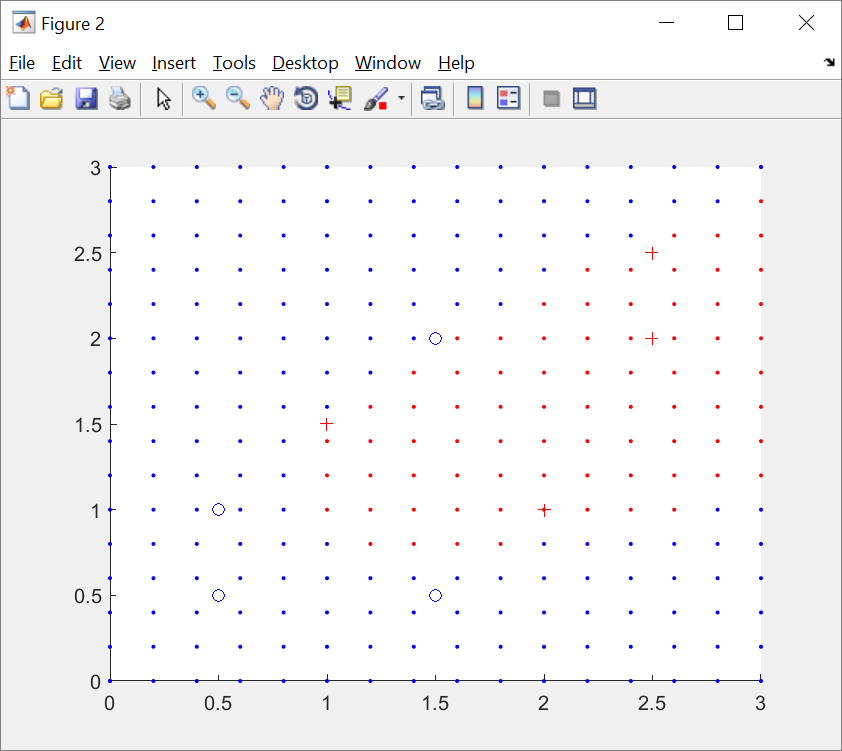 Example svm_demo3.m
%Clear %matlab code for svm
%Clear %matlab code for svm
%x=[1 2  4  5 6 ]
%y=[1 1 -1 -1 1 ]
%testing svm2.m
function svm_demo3
x=[0.5 0.5
    0.5 1.0
    1. 1.5
    1.5 0.5
    1.5 2.0
    2.0 1.0
    2.5 2.0
    2.5 2.5];
y =[-1 -1 1 -1 -1 1 1 1]'; %test 1
%y =[-1 -1 -1 -1 1 1 1 1]'; %test2
 
 
H=0
for j=1:length(x)
    for i=1:length(y)
        H(i,j)=y(i)*y(j)* (x(i,:)*x(j,:)'+1)^2
    end
end
H
f=[-1 -1 -1 -1 -1 -1 -1 -1]'
A=y
b=0
'vub=[100 100 100 100 100]'
x0=[0 0 0 0 0]'%init values
%[alpha,fval,exitflag,output,lambda] =...
%    quadprog(H, f, A, b, A(1, :), b(1), vlb, vub, x0);
%quadprog(H,f,A,b,A,b,vlb,vub,x0)
a=quadprog(H,f)
figure(2)
clf
hold on
for i=1:length(x)
    if y(i)==1
        plot(x(i,1),x(i,2),'r+')
    else
        plot(x(i,1),x(i,2),'bo')
    end
end
plot(0,0,'.')
plot(3,3,'.')
 
input=[2,2]
f=0;
%%%%%%%%%%% claasifier
%for j=1:length(x)
for i=1:length(y)
    f=f+a(i)*y(i)*(x(i,:)*input'+1)^2  ;
end
%end
 
%%%%%%%%%%%%testing
 
for xx=0:0.2:3
    for yy=0:0.2:3
        input=[xx,yy]
        f=0;
        %%%%%%%%%%% classifier
        %for j=1:length(x)
        for i=1:length(y)
            f=f+a(i)*y(i)*(x(i,:)*input'+1)^2  ;
        end
        if f>0
            plot(xx,yy,'r.')
        else
            plot(xx,yy,'b.')
        end
    end
end
Result:
demo3
Linearly 
Non-separable
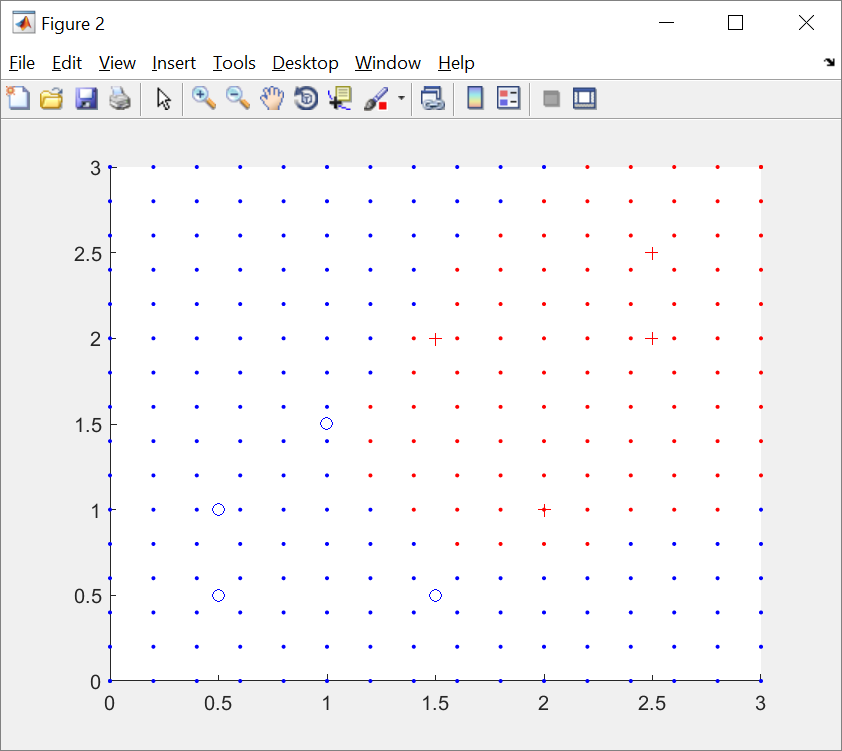 Result:
demo3
Linearly 
separable
Ch13. SVM, V.221130b
59
Appendix
Ch13. SVM, V.221130b
60
Dual
The Lagrangian Dual Problem: instead of minimizing over w, b,
subject to constraints involving a’s, we can maximize over a (the
dual variable) subject to the relations obtained previously for w and b
http://web.mit.edu/6.034/wwwbob/svm-notes-long-08.pdf
https://en.wikipedia.org/wiki/Duality_(optimization)
https://en.wikipedia.org/wiki/Lagrange_multiplier
https://en.wikipedia.org/wiki/Quadratic_programming
Ch13. SVM, V.221130b
61
Demos
https://www.youtube.com/watch?v=3liCbRZPrZA
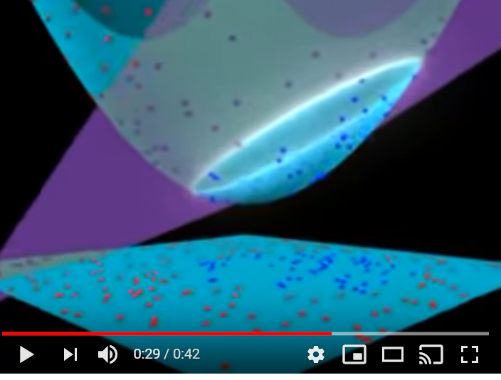 Ch13. SVM, V.221130b
62
Matrix form
Ch13. SVM, V.221130b
63
Example
Ch13. SVM, V.221130b
64
Supporting vectorsFirst find all ai, and sort out those non-zero aiNon zero ai , are supporting vectors, Then use (ii) to find w
Ch13. SVM, V.221130b
65
Supporting vectors using kernel function First find all ai, and sort out those non-zero aiNon zero ai , are supporting vectors, Then use (ii) to find w
Ch13. SVM, V.221130b
66
Ch13. SVM, V.221130b
67
ANSWER2: Lagrangian dual  problem: find ai first , then find w and b (one page)
https://en.wikipedia.org/wiki/Quadratic_programming
Ch13. SVM, V.221130b
68
Summary
Ch13. SVM, V.221130b
69
Non-linear Kernel
Ch13. SVM, V.221130b
70
Ch13. SVM, V.221130b
71
Ch13. SVM, V.221130b
72
Math background: quadratic programming
To minimize a second order function based on some constraints
Ch13. SVM, V.221130b
73
Quadratic programming
Ch13. SVM, V.221130b
74
Reference: use of matlab: quadprog
quadprog(H,f,A,b,Aeq,beq)
Ch13. SVM, V.221130b
75
http://www.cse.ust.hk/~qyang/521/PPT/SVM.ppt
1-D Example for non-linear problems
Suppose we have 5 one-dimensional data points
x1=1, x2=2, x3=4, x4=5, x5=6, with 1, 2, 6 as class 1 and 4, 5 as class 2  y1=1, y2=1, y3=-1, y4=-1, y5=1
We use the polynomial kernel of degree 2
K(x,y) = (xy+1)2
C is set to 100
We first find ai (i=1, …, 5) by
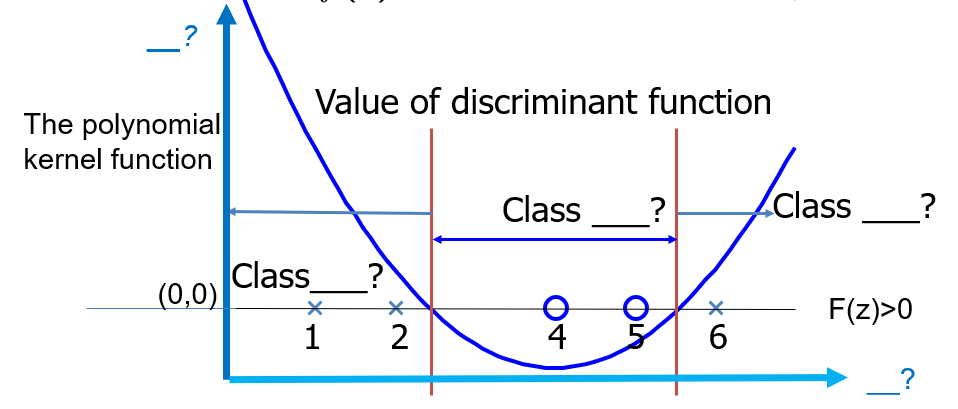 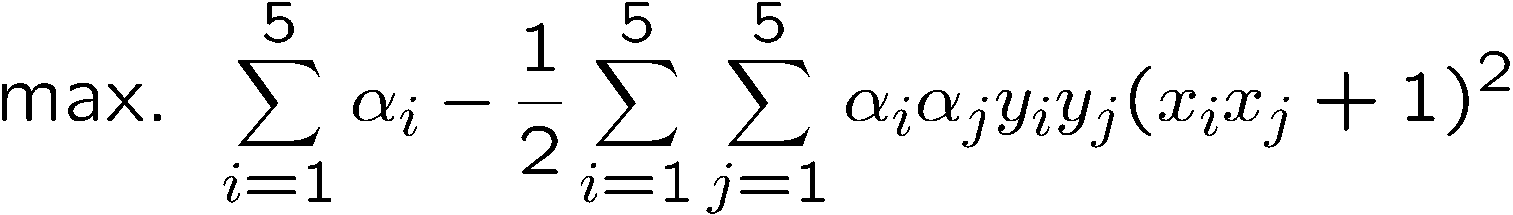 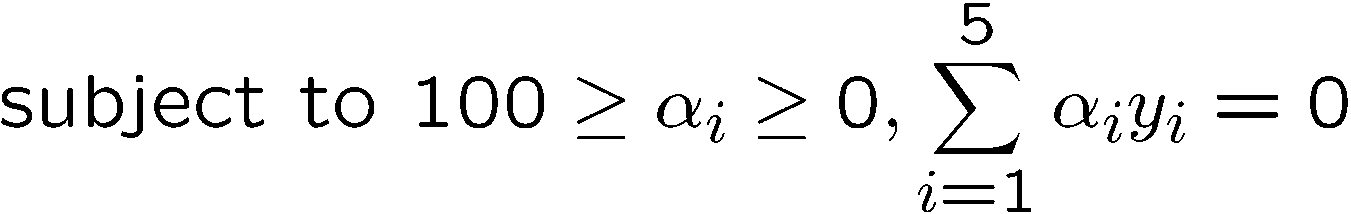 76
Ch13. SVM, V.221130b
[Speaker Notes: H =
           4           9         -25         -36          49
           9          25         -81        -121         169
         -25         -81         289         441        -625
         -36        -121         441         676        -961
          49         169        -625        -961        1369]
EXERCISE 7: 1-D Example, fill in
By using a QP solver, we get
a1=0, a2=2.5, a3=0, a4=7.333, a5=4.833
Note that the constraints are indeed satisfied
The support vectors are {x2=2, x4=5, x5=6}
y1=1, y2=1, y3=-1, y4=-1, y5=1
The discriminant function is as follows, solve for z




b is recovered by solving f(2)=1 or by f(5)=-1 or by f(6)=1, as x2 and x5 lie on the line                                  and x4 lies on the line                              
All three give b=9
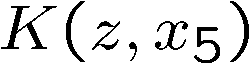 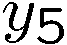 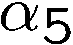 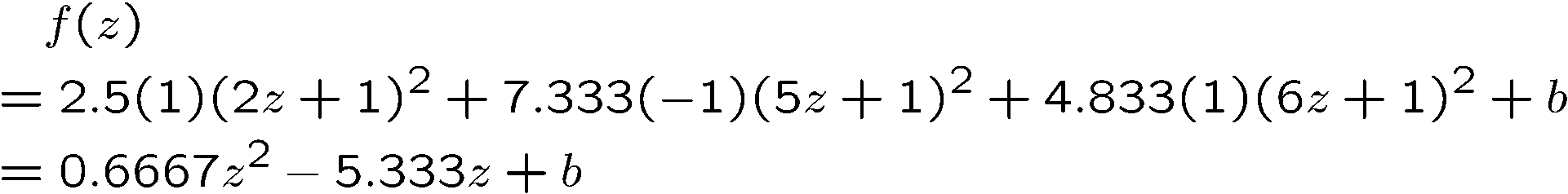 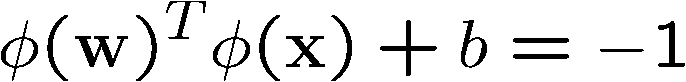 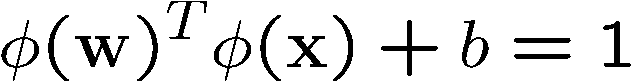 Ch13. SVM, V.221130b
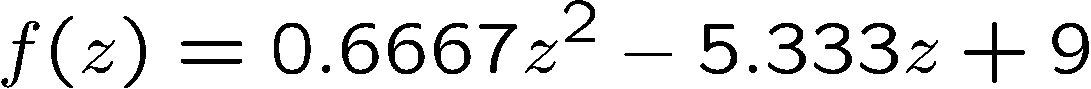 >0
77
[Speaker Notes: The optimization toolbox of matlab contains a quadratic programming solver]
ANSWER 7: 1-D Example
By using a QP solver, we get
a1=0, a2=2.5, a3=0, a4=7.333, a5=4.833
Note that the constraints are indeed satisfied
The support vectors are {x2=2, x4=5, x5=6}
y1=1, y2=1, y3=-1, y4=-1, y5=1
The discriminant function is as follows, solve for z




b is recovered by solving f(2)=1 or by f(5)=-1 or by f(6)=1, as x2 and x5 lie on the line                                  and x4 lies on the line                              
All three give b=9
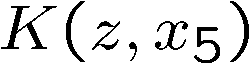 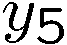 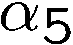 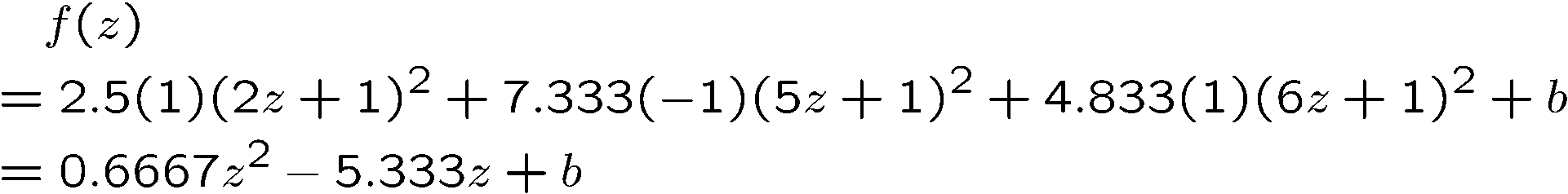 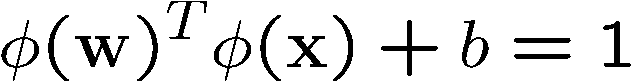 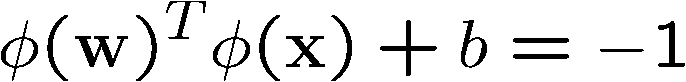 Ch13. SVM, V.221130b
78
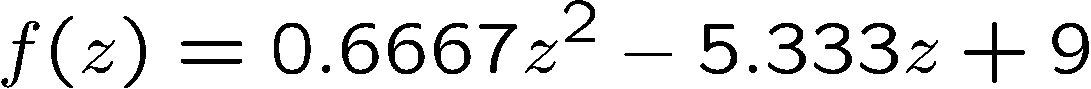 >0
[Speaker Notes: The optimization toolbox of matlab contains a quadratic programming solver]
Show b=9
f(z)=0.6667z^2-5.333z+b
Matlab code test
>> z=2; fz=1;
b1=fz-0.6667*z^2+5.333*z
z=5; fz=-1;
b2=fz-0.6667*z^2+5.333*z
z=6; fz=1;
b3=fz-0.6667*z^2+5.333*z
b=(b1+b2+b3)/3
b1 =    8.9992
b2 =    8.9975
b3 =    8.9968
b =    8.9978
Ch13. SVM, V.221130b
79
Exercise 8, Name the coordinate systems and fill in ___?
Example: the original data is 1-D , after apply the polynomial kernel function SVM, the problem becomes 2D
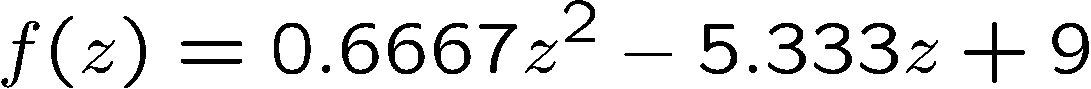 >0
__?
Value of discriminant function
The polynomial kernel function
Class ___?
Class ___?
Class___?
(0,0)
F(z)>0
1
2
4
5
6
__?
Ch13. SVM, V.221130b
80
ANSWER 8: Name the coordinate systems and fill in ___?
Example: the original data is 1-D , after apply the polynomial kernel function SVM, the problem becomes 2D, F(z) >0 can form the decision line.
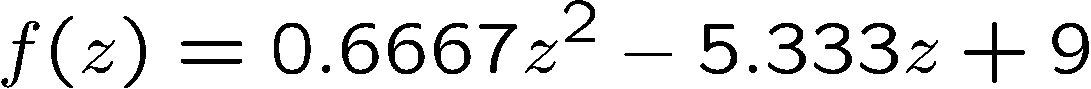 >0
f(z)
Value of discriminant function
The polynomial kernel function
Class 1
Class 2
class 1
(0,0)
F(z)>0
1
2
4
5
6
z
Ch13. SVM, V.221130b
81